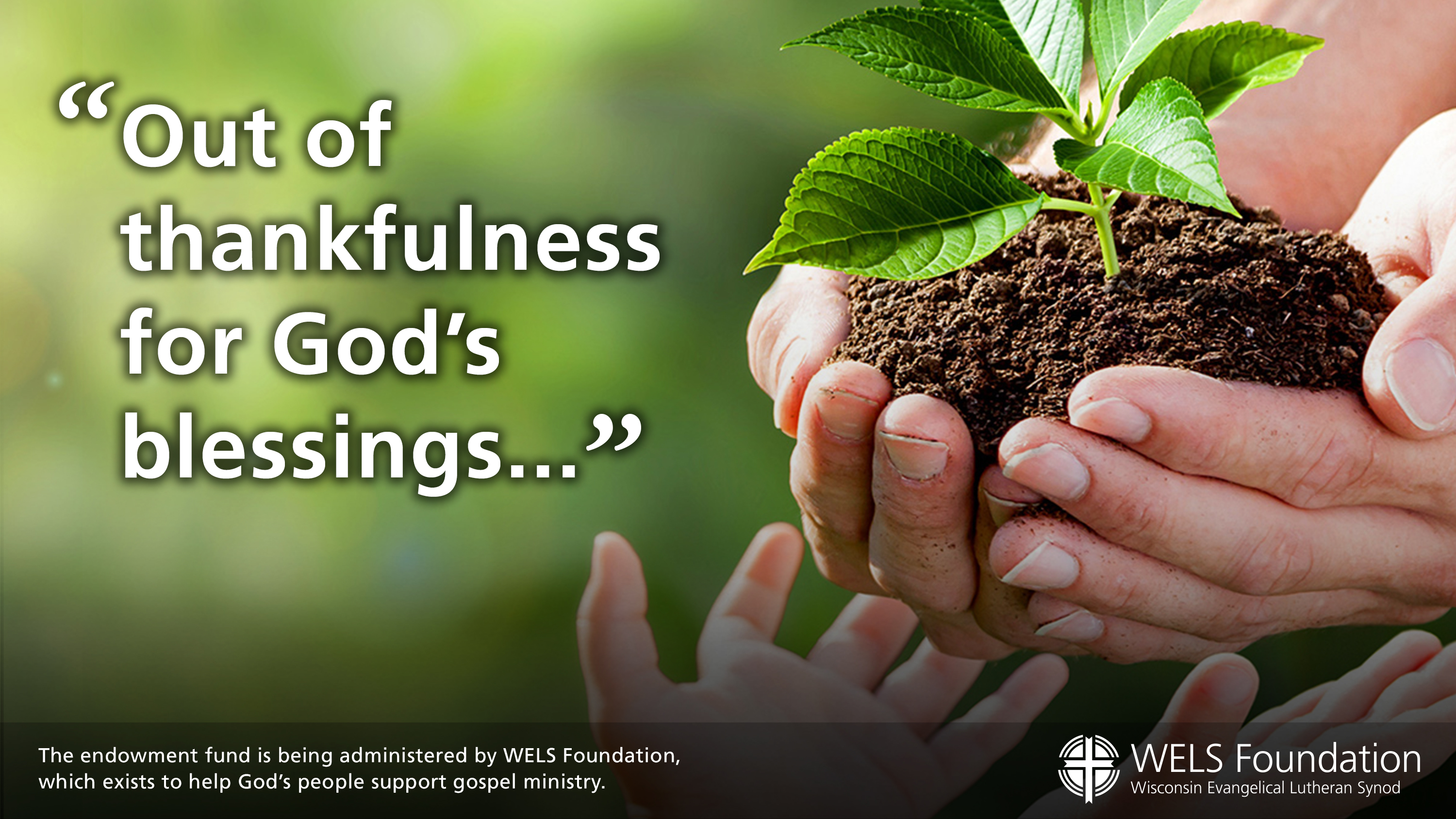 Contact us at 555-5555 to learn more about supporting students at Martin Luther College through the Doe Family Endowment Fund.